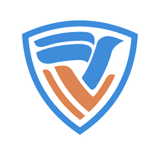 ИТОГИ ДЕЯТЕЛЬНОСТИ БУ «Сургутская городская клиническая поликлиника № 4» за 2019 год
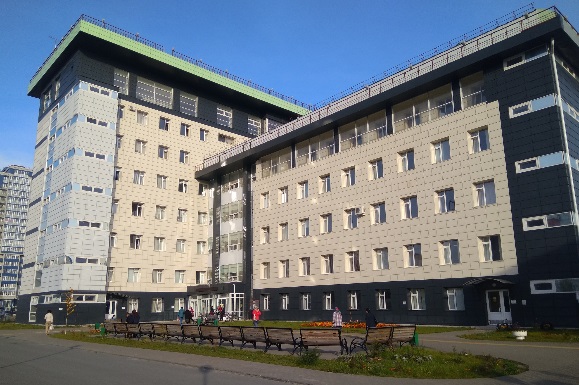 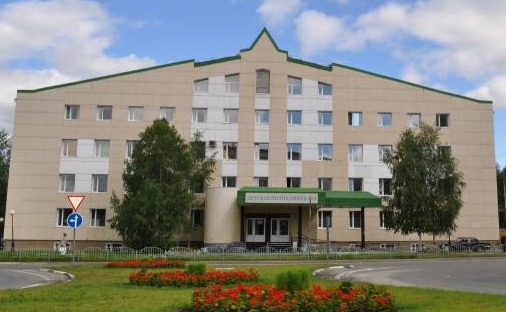 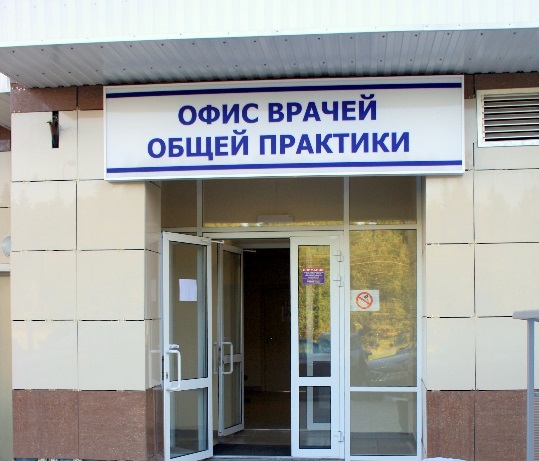 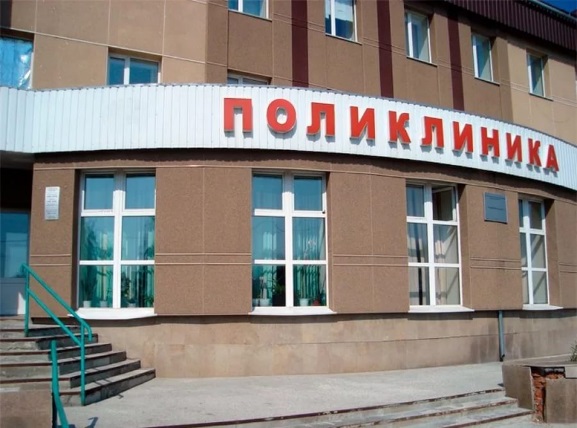 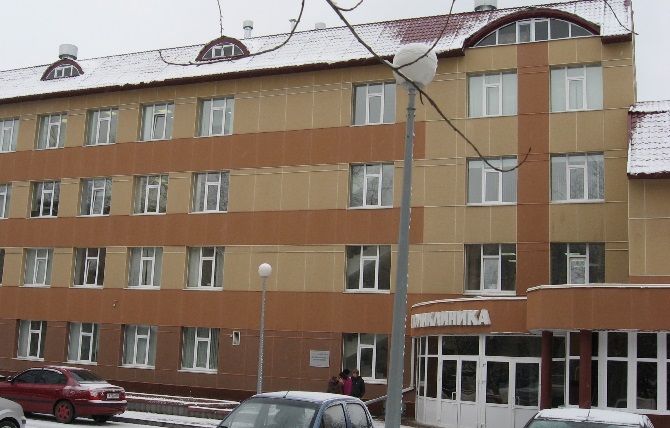 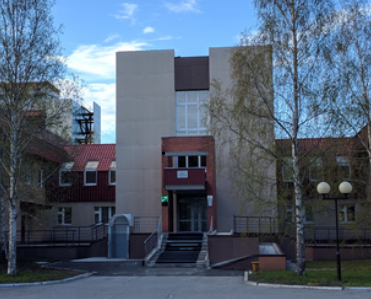 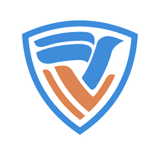 Цели и задачи БУ «Сургутская городская клиническая поликлиника № 4»
Цель - сохранение и укрепление здоровья населения территории обслуживания. 
 
Задачи:
1. Повышение эффективности работы БУ «Сургутская городская клиническая поликлиника № 4»:
обеспечение населения первичной, в том числе первичной специализированной, медико-санитарной помощью в соответствии с Программой государственных гарантий оказания гражданам Российской Федерации бесплатной медицинской помощи на 2020 год и на плановый период 2021 и 2022 годов по видам, объемам, порядку и условиям ее оказания;
реализация приоритетных проектов «Здравоохранение» и «Демография», в том числе в части исполнения целевых показателей реализации региональных проектов в соответствии с приказом Департамента здравоохранения Ханты-Мансийского автономного округа – Югры от 13.11.2019 № 1364 «Об утверждении целевых значений показателей реализации мероприятий региональных проектов, входящих в портфели проектов Ханты-Мансийского автономного округа – Югры «Здравоохранение» и «Демография»;
реализация мероприятий государственной программы ХМАО – Югры «Современное здравоохранение», направленных на снижение смертности, увеличение продолжительности жизни населения Ханты-Мансийского автономного округа – Югры, повышение удовлетворенности населения качеством медицинской помощи.
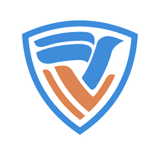 Цели и задачи БУ «Сургутская городская клиническая поликлиника № 4»
2. Обеспечение доступности и качества медицинской помощи:
совершенствование современных методов профилактики, направленных на повышение доступности и качества профилактической медицинской помощи (работа отделения медицинской профилактики, центра здоровья для детей, школ здоровья, проведение профилактических осмотров, вакцинации, диспансеризации определенных групп населения), формирование основ здорового образа жизни среди населения;
совершенствование оказания первичной, в том числе первичной специализированной, медико-санитарной помощи;
совершенствование системы лекарственного обеспечения в амбулаторных условиях;
использование современных методов профилактики, диагностики, лечения больных социально значимыми заболеваниями;
обеспечение оказания доступной и качественной медицинской помощи детям и матерям, дальнейшее укрепление здоровья детей и матерей;
повышение качества жизни больных тяжелыми неизлечимыми заболеваниями; 
обеспечение доступной и качественной медицинской помощью лиц пожилого и старческого возраста; 
повышение доступности медицинской реабилитации и санаторно-курортного лечения; 
повышение комфортности пребывания посетителей при посещении учреждения;
проведение активной кадровой политики, направленной на привлечение и закрепление в БУ «Сургутская городская клиническая поликлиника № 4» высококвалифицированных специалистов, направление на целевую подготовку и переподготовку врачебных кадров;
дальнейшее развитие информатизации учреждения.
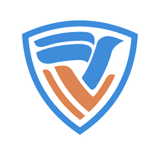 Демографические показатели: численность населения
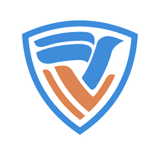 Демографические показатели: динамика возрастного состава населения
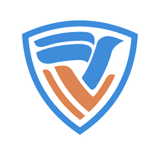 Демографические показатели:Перинатальная и младенческая смертность
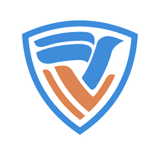 Демографические показатели: рождаемость, смертность, естественный прирост
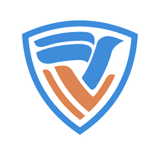 Общая смертность
Показатель общей смертности  на 100 тыс. среднегодового населения составил 457,3 (2018 г. – 518,2)
Уровень общей смертности в сравнении с 2018 годом снизился на 11,7 %
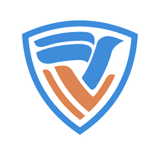 Исполнение Приказа Депздрава ХМАО-Югры от 13 ноября 2019 года № 1364 «Об утверждении целевых значений показателей реализации мероприятий региональных проектов, входящих в портфели проектов Ханты-Мансийского автономного округа - Югры «Здравоохранение» и «Демография»
[Speaker Notes: По итогам 2019 года, выполнены целевые показатели по ПМСП, детству и старшему поколению. Отмечается невыполнение ЦП по числу умерших от БСК – от ИМ и ОНМК. Также превышен ЦП по числу умерших от новообразований (включая злокачественные).]
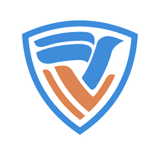 Исполнение Приказа Департамента здравоохранения Ханты-Мансийского автономного округа-Югры от 13 ноября 2019 года № 1364 «Об утверждении целевых значений показателей реализации мероприятий региональных проектов, входящих в портфели проектов Ханты-Мансийского автономного округа - Югры «Здравоохранение» и «Демография»
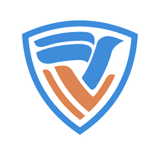 Исполнение Приказа Департамента здравоохранения Ханты-Мансийского автономного округа-Югры от 13 ноября 2019 года № 1364 «Об утверждении целевых значений показателей реализации мероприятий региональных проектов, входящих в портфели проектов Ханты-Мансийского автономного округа - Югры «Здравоохранение» и «Демография»
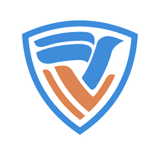 Смертность в трудоспособном возрасте
Показатель смертности в трудоспособном возрасте на 100 тыс. среднегодового населения составил 235,4
Уровень общей смертности в трудоспособном возрасте в сравнении с 2018 годом снизился на 7,7%
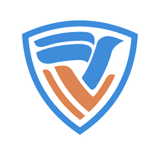 5
Смертность на дому
В 2019году на дому умерло 133 человека, показатель составил 104,5 на 100 тыс. среднегодового населения, что ниже уровня 2018 года на 9,9%. Число умерших на дому снизилось на 11 человек.
Структура смертности на дому:
болезни нервной системы (ДЦП)
болезни системы органов кровообращения – 64,7%
1
2
новообразования – 14,3%
внешние причины заболеваемости и смертности – 11,3%
3
болезни органов дыхания и другие симптомы и признаки – по 3%
4
болезни органов пищеварения – 2,3%
Некоторые инфекционные и паразитарные заболевания и болезни мочеполовой системы – по 0,8%
6
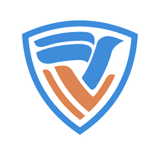 Детская смертность
Показатель общей смертности  на 100 тыс. среднегодового детского населения составил 22,8 (2018г. – 24,8)
Уровень общей смертности в сравнении с 2018 годом снизился на 10,4%
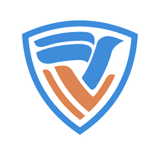 Общая заболеваемость
Уровень общей заболеваемости в сравнении с 2018 годом увеличился на 1,27%
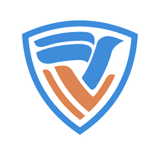 Первичная заболеваемость
Уровень первичной заболеваемости увеличился в сравнении с 2018 годом на 1,47%
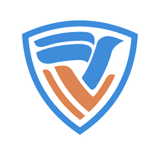 Выполнение объемов медицинской помощи по ОМС
Амбулаторно-поликлиническая 
медицинская помощь
Медицинская помощь 
в дневных стационарах
Число 
пролеченных
 больных
4 716 (100,0%)
Посещения 
с профилак-
тической 
целью 
264 779 
(100,0%)
Обращения
по поводу 
заболевания
161 835
(100,0%)
Посещения 
по 
неотложной 
помощи 
48 093
(100,0%)
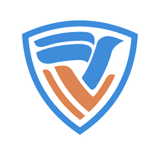 Выполнение объемов государственного задания
Обеспечение 
специальными 
и молочными 
продуктами 
 питания
Амбулаторно-поликлиническая 
медицинская помощь
Посещения 
по 
паллиа-
тивной 
помощи 
2 613
(101,9%)
Первичная 
медико-
санитарная 
помощь, 
включенная 
в базовую 
программу ОМС
1 295 (95,9%)
Первичная 
медико-санитарная 
помощь, не включенная 
в базовую программу
ОМС
14 269 (95,1%) 
(профилактика)
105 обращений (105,0%)
(обращения по заболеванию)
Количество 
обслуживае-
мых 
лиц
3 395 (98,4%)
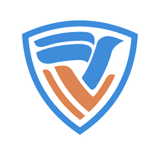 Работа дневного стационара
1
2
4
3
.
В круглосуточном стационаре пролеченных участников ВОВ, несовершеннолетних узника концлагерей не было

В дневном стационаре пролечено 4
человека
Выявлено 397 заболеваний (3,2 на одного человека):
1) болезни сердечно-сосудистой системы –29%;
2) болезни эндокринной системы – 23%;
3) болезни нервной системы – 16%.
Выписано 1025 рецептов на сумму 658 559,0 руб.:

По ДЛО – 658 рецептов на сумму 459 127 руб.

По РЛО – 331 рецепт на сумму 
199 432,0 руб.
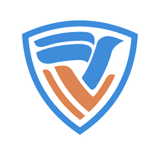 Обслуживание ветеранов ВОВ
участники ВОВ – 5;
инвалиды ВОВ – 0;
бывшие несовершеннолетние узники концлагерей – 6;
блокадники Ленинграда – 3;
солдатские 
вдовы – 20;
участники трудового фронта – 89.
[Speaker Notes: Проводится работа с аптеками по исключению факта отсроченных рецептов.
10 человек из лиц данной категории льготников воспользовались монетизацией льготы.]
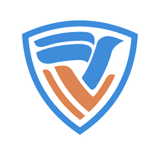 Льготное лекарственное обеспечение
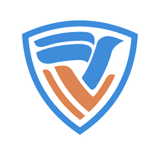 Санаторно-курортное лечение
По итогам 2019 года на санаторно-курортное лечение по путевкам Депздрава Югры по всем профилям направлено всего 508 человек, что на 15,7% меньше, чем в предыдущем году (2017 г. – 528 человек, 2018 г. – 603). 
По путевкам «Мать и дитя» в сопровождении взрослых получили лечение 23 ребенка (2018 г. - 151), в том числе 8 детей-инвалидов, 3 ребенка из многодетных семей, 12 детей, находящихся под опекой. 
Взрослых направлено – 302 человека (2018 г. – 452), в том числе, ветераны труда РФ – 93 чел., ветераны труда ХМАО – 45 чел., участники боевых действий – 2 чел., КМНС – 1 чел., реабилитированные лица – 1 чел., ликвидаторы ЧАЭС, и категории, приравненные к ним – 2 чел., инвалиды – 14 чел.
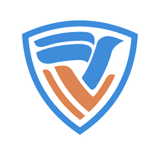 Диспансеризация и профмедосмотры
Диспансеризация детей-сирот, находящихся в стационарных учреждениях
27 чел. – 100,0%
диспансеризация определенных групп взрослого населения
17 360 чел. – 102,1 %
профилактические осмотры детей, находящихся под опекой
206 чел. – 100,0%
профилактические осмотры несовершеннолетних
21 885 чел. -100,0%
профилактические медицинские осмотры взрослого населения
5 243 чел. – 118,1%
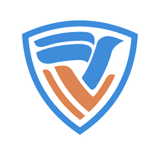 Диспансеризация определенных групп взрослого населения
На II этап диспансеризации направлены 7722 человек  (44,5%),  Завершили II этап диспансеризации – 7722 человека (100%).
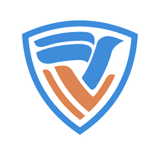 Школы здоровья
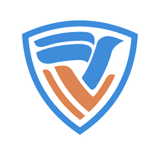 Кадровое обеспечение
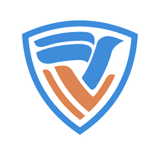 Кадровое обеспечение
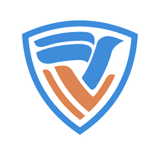 Финансовые ресурсы
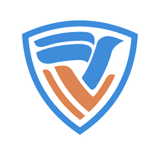 Задачи на 2020 год
1.	Обеспечение населения первичной медико-санитарной помощью в соответствии с Программой государственных гарантий оказания гражданам бесплатной медицинской помощи в Ханты-Мансийском автономном округе – Югре на 2020 год и на плановый период 2021-2022 годов по видам, объемам, порядку и условиям ее оказания. 
2.	Реализация приоритетных проектов «Здравоохранение» и «Демография»:
2.1. Совершенствование современных методов профилактики (работа отделения медицинской профилактики, центра здоровья для детей, школ здоровья, проведение диспансеризации и профилактических медицинских осмотров прикрепленного населения), формирование основ здорового образа жизни среди населения.
2.2. Проведение мероприятий, направленных на снижение смертности населения района обслуживания от основных причин, в соответствии с Планом мероприятий и целевыми показателями.
2.3. Обеспечение достижения целевых значений показателей реализации региональных проектов.
2.4. Реализация в учреждении «Новой модели медицинской организации, оказывающей первичную медико-санитарную помощь», направленной на повышение доступности и качества медицинской помощи прикрепленному населению, согласно утвержденным Паспортам проектов.
2.5. Повышение удовлетворенности населения в оказании медицинской помощи, в том числе удовлетворенности доступностью и качеством медицинской помощи.
2.6. Совершенствование оказания медицинской помощи женскому и детскому населению.
2.7. Реализация кадровой политики, направленной на привлечение и закрепление квалифицированных медицинских специалистов.
2.8. Дальнейшее развитие информационных ресурсов учреждения, в том числе в региональных и федеральных сервисах.
4. Совершенствование финансово-экономической деятельности учреждения, направленной на обеспечение финансовой устойчивости и выполнение целевых показателей в сфере здравоохранения. 
5. Продолжение работы по информированию пациентов о правах и обязанностях, видах и объемах бесплатной медицинской помощи, в том числе в рамках межведомственного взаимодействия.
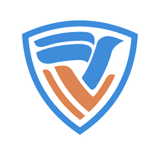 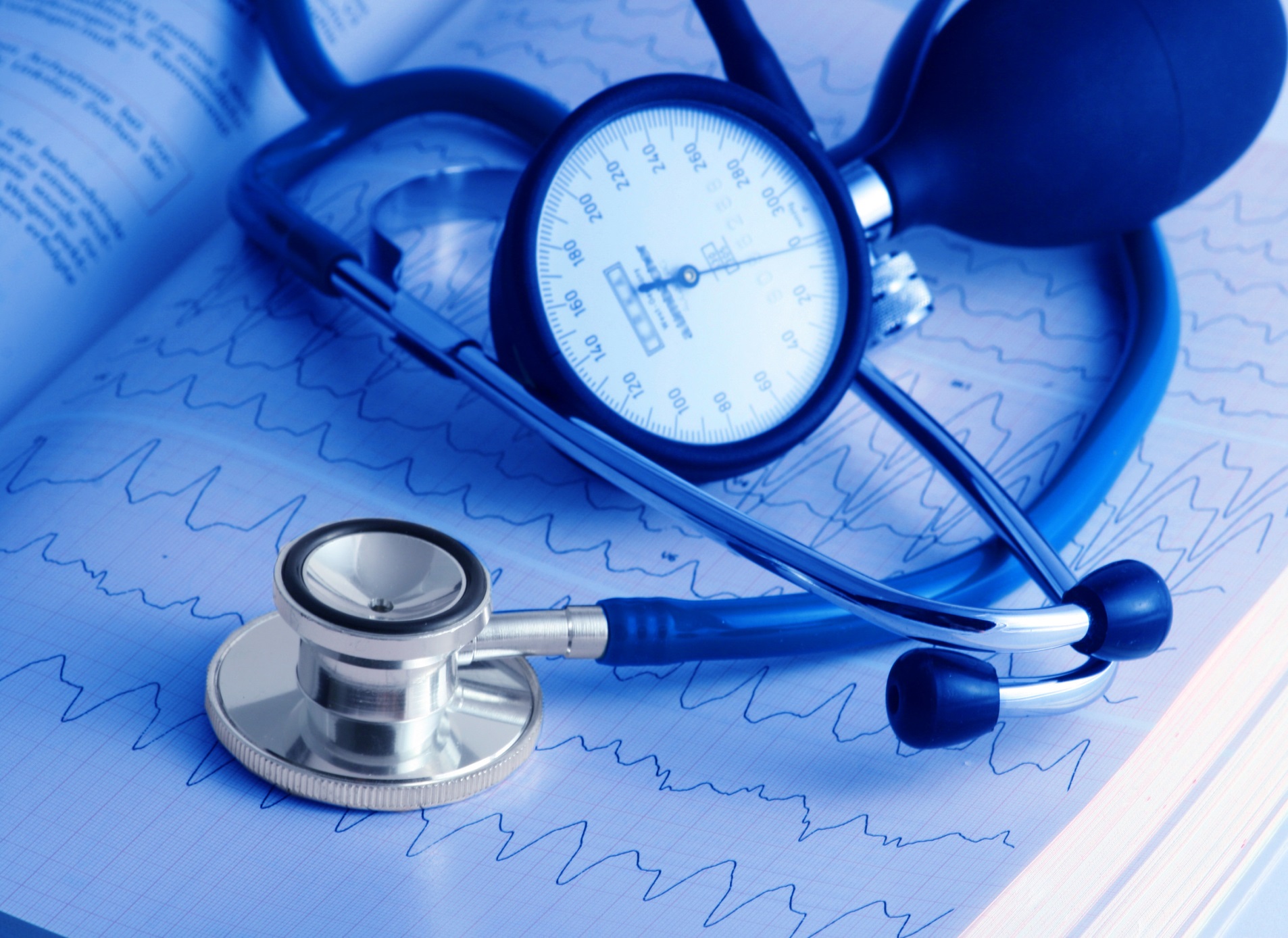 СПАСИБО ЗА ВНИМАНИЕ!
БУДЬТЕ ЗДОРОВЫ!